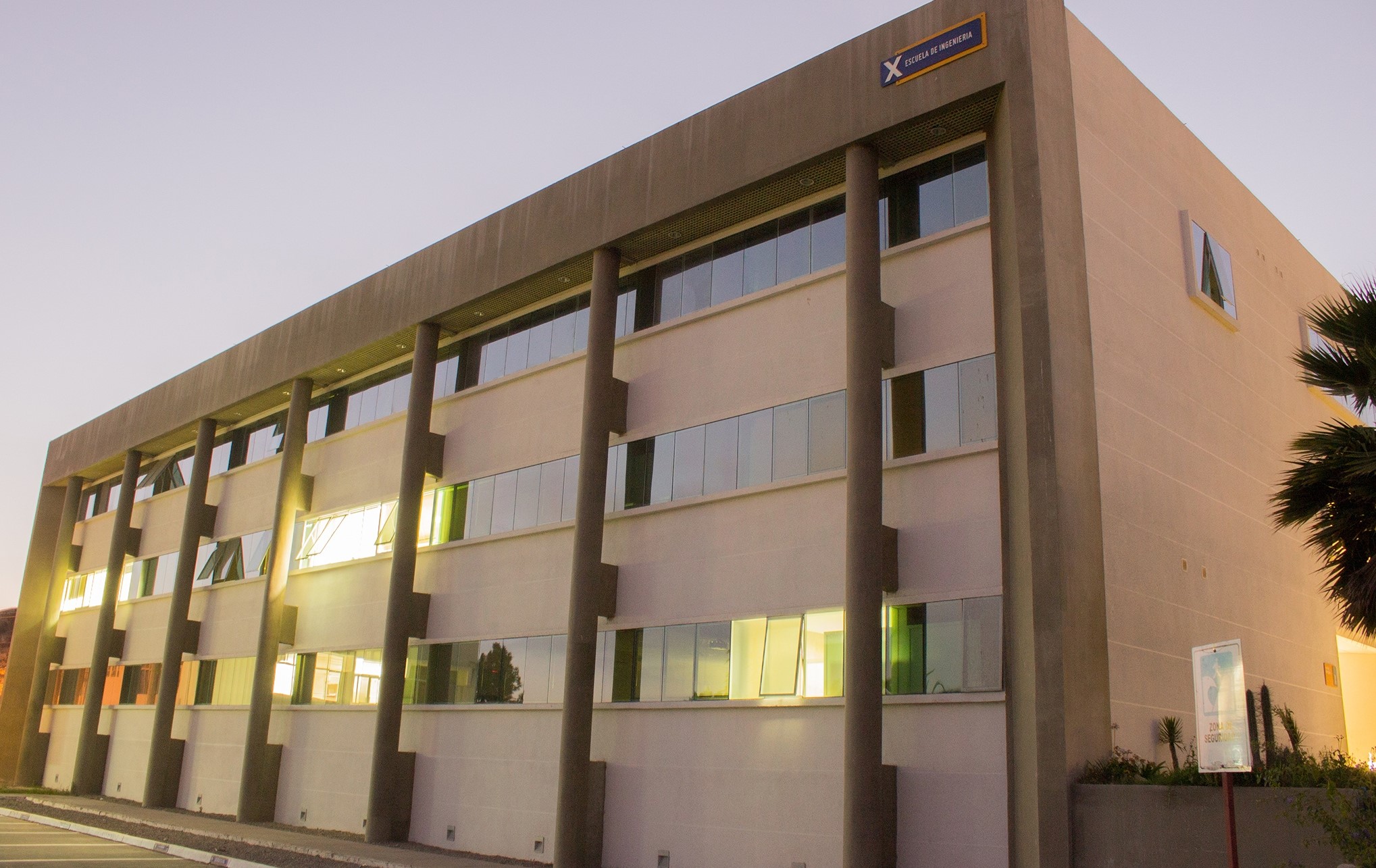 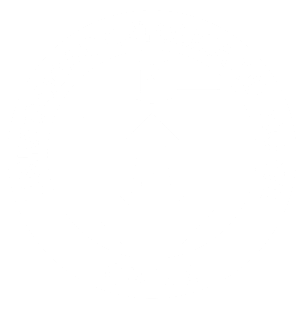 NOMBRE DE LA ASIGNATURA
CLASE N° X
SEGUNDO SEMESTRE
2024
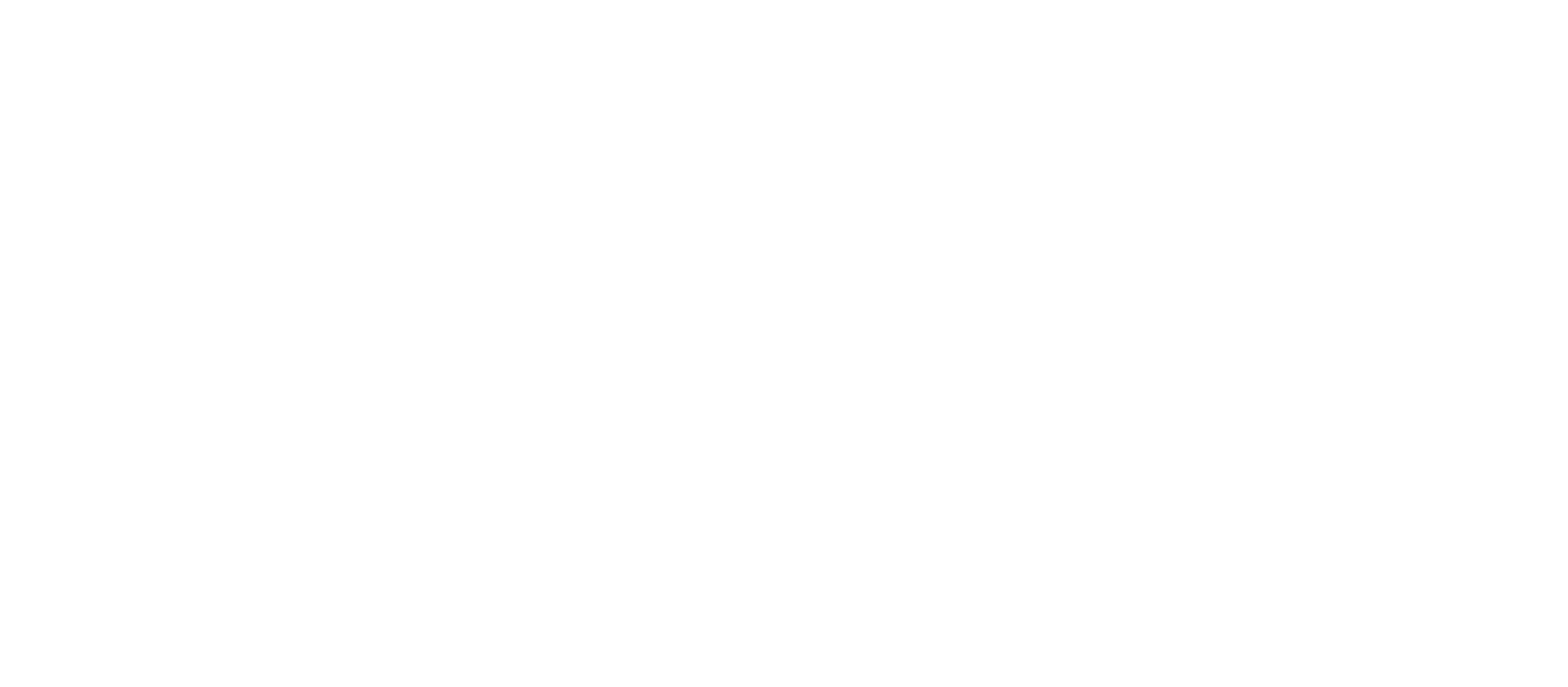 Nombre Docente(s): xxx –yyy - zzz
Recordando de la clase anterior…
CONTENIDOS A DESARROLLAR
XXX
XXX
xxx
xxx
xxx
XXX
APORTA AL RESULTADO DE APRENDIZAJE
XXX(escribir el resultado de aprendizaje que estoy revisando en esta clase con estas actividades)XXX
CONTENIDO XXX
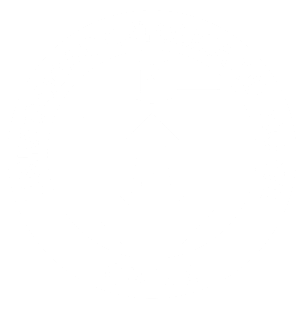 XXXX
Bibliografía para profundizar
AUTOR  
 NOMBRE DEL TEXTO
Capítulo n° X 


NOMBRE ARTÍCULO DIGITAL Nombre de la Página 
Enlace del sitio
POR ÚLTIMO, NO OLVIDEN…
Imagen o frase con la IDEA FUERZA DE LA CLASE
CONSULTAS
Toda inquietud o duda es válida
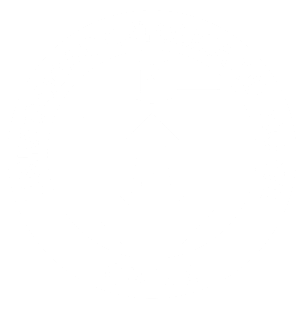 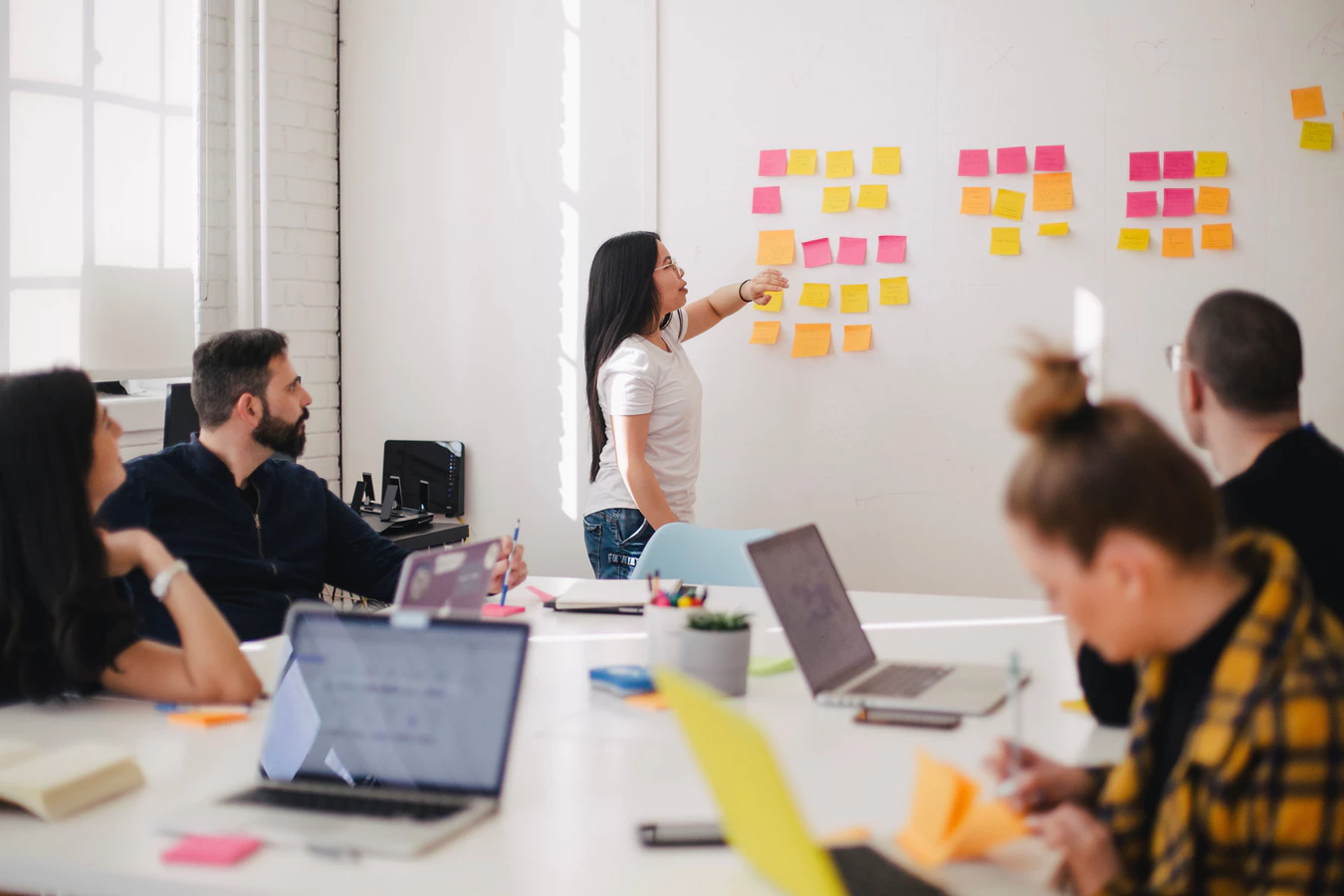 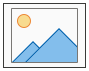 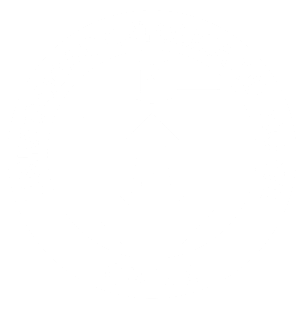 NOMBRE DE LA ASIGNATURA
SEGUNDO SEMESTRE
2024
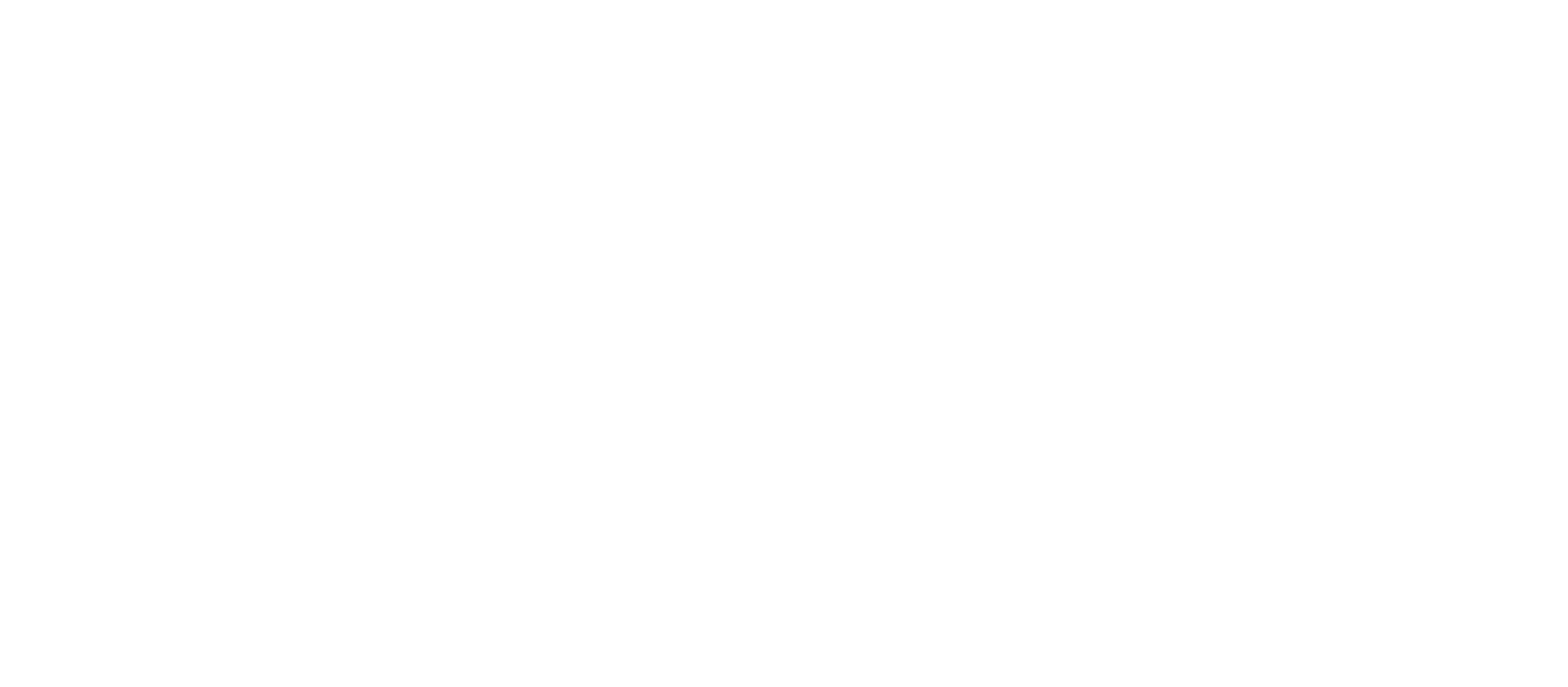